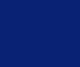 ФЕДЕРАЛЬНОЕ ГОСУДАРСТВЕННОЕ БЮДЖЕТНОЕ  ОБРАЗОВАТЕЛЬНОЕ УЧРЕЖДЕНИЕ  ВЫСШЕГО ОБРАЗОВАНИЯ
«РОССИЙСКИЙ ГОСУДАРСТВЕННЫЙ УНИВЕРСИТЕТ ПРАВОСУДИЯ»
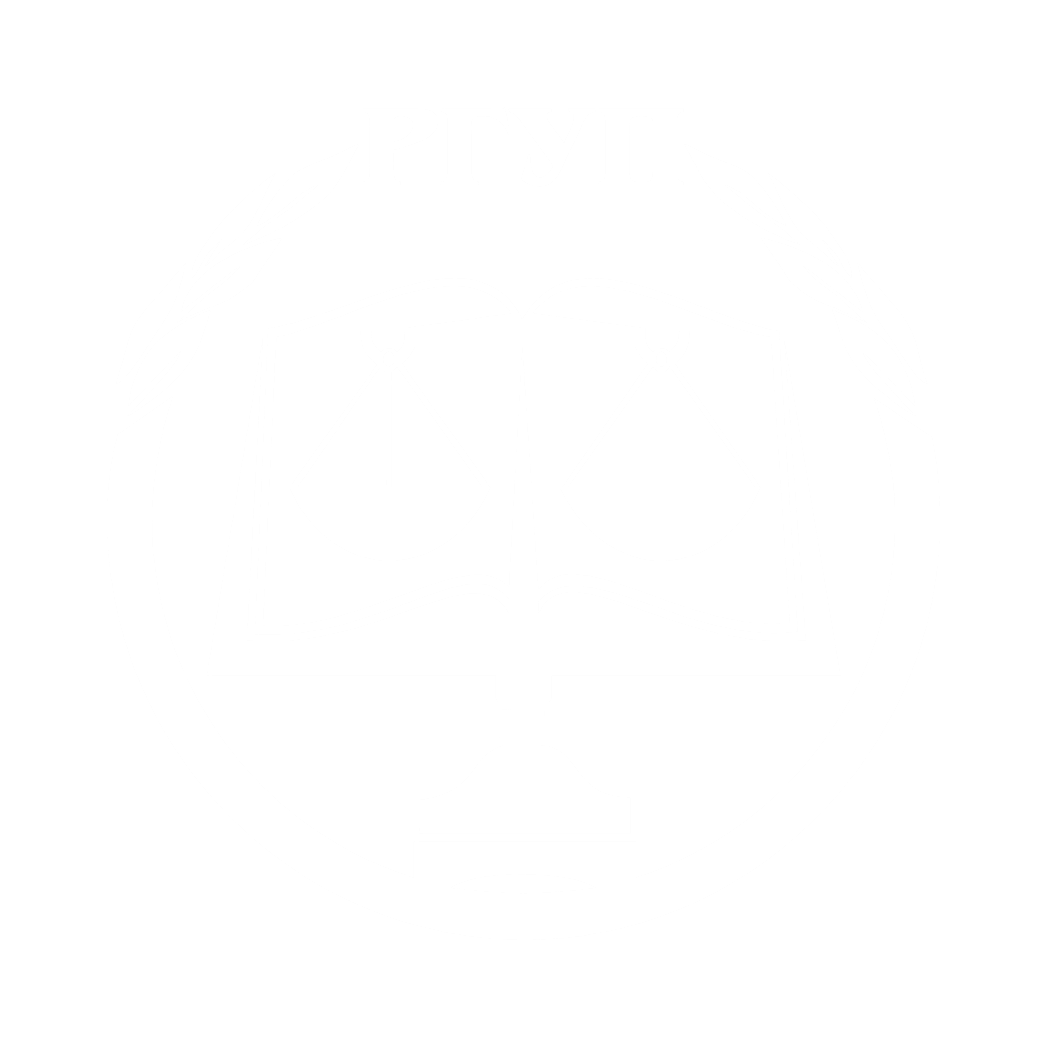 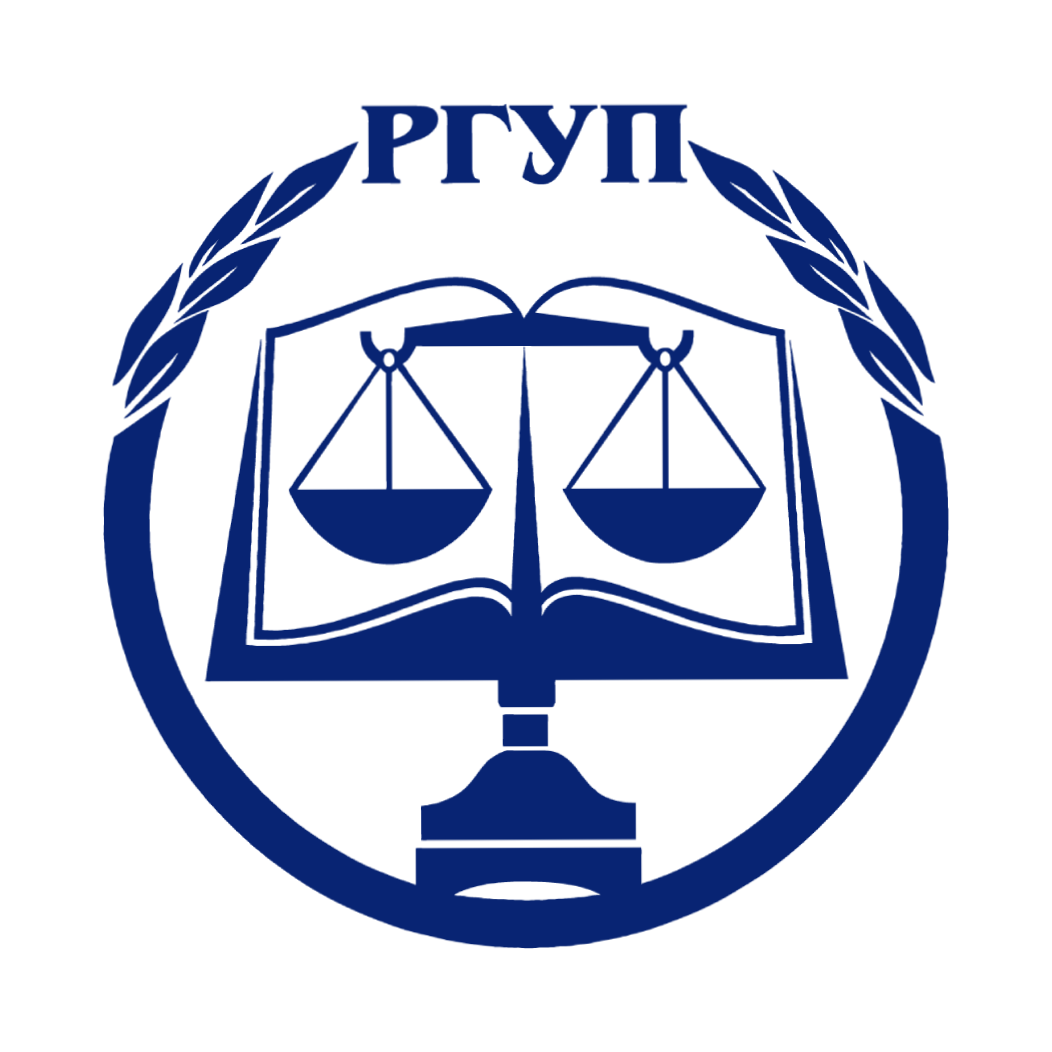 «Портфолио научных достижений»
Ф. И. О. студента, курс, номер группы, факультет
Северо-Западный филиал 2023
1. Научные публикации
*Примечание к разделу 1
В данном разделе указываются научные публикации студента, оформленные по заданному образцу:

Ф.И.О. автора(ов), название научной публикации, название издания (журнала, сборника), его год, том, номер (если есть), страницы публикации. 
*Если статья ещё не опубликована, указываем: «отправлена в публикацию».

Пример заполнения: Иванова К.А., Степанова А.А., Немчинова Е.В. Нравственность в сети: правовая и неправовая оценка информации при реализации пользователями права на свободу выражения мнения // Российское право: образование, практика, наука. – 2018. – № 5 (107). – С. 65-70.

Каждая публикация размещается в соответствующем подразделе.

При отсутствии публикаций, слайды остаются пустыми или удаляются студентом.
1.1. Научные публикации в Scopus, Web of Science:
1.2. Научные публикации ВАК:
1.3. Научные публикации РИНЦ:
1.4. Иные публикации:
2. Участие в организации научных и научно-популяризационных мероприятий
*Примечание к разделу 2
В разделе записываются наименование организованного научного мероприятия, ссылка на открытый источник с информацией о его проведении.

Пример заполнения:  Международная научно-практическая конференция «Правовое регулирование наследственных отношений» (к 20-летию принятия части III Гражданского кодекса Российской Федерации): https://nwb.rgup.ru/workshops/pravovoe-regulirovanie-nasledstvennyh-otnoshenij  

Каждое научное мероприятие размещается в соответствующем подразделе.

При отсутствии информации об участии в организации, слайды остаются пустыми или удаляются студентом.

Дополнительно студент может приложить сертификат, благодарность или иной документ, который подтверждает участие в организации научного мероприятия.
2.1. Международные научные мероприятия:
2.2. Всероссийские научные мероприятия:
2.3. Региональные научные мероприятия:
2.4. Межвузовские научные мероприятия:
2.5. Иные научные мероприятия:
3. Участие в научных и научно-образовательных мероприятиях (международные, всероссийские и региональные конференции, семинары, форумы, выставки, конкурсы и др.)
*Примечание к разделу 3
В разделе записываются наименование мероприятия, тема представленного доклада (при его наличии),  ссылка на открытый источник с информацией о проведении этого мероприятия. 

При заполнении данного раздела просим придерживаться предложенной категоризации. В ответе вы можете указать цифры из перечня и поставить рядом с ними прочерк/указать только те цифры, которым соответствуют ваши достижения.

Пример заполнения:   
3) региональные: 
1. Региональный круглый стол  «Конституционно-правовой статус местного самоуправления в Российской Федерации»: https://nwb.rgup.ru/news/studenty-severo-zapadnogo-filiala-rossijskogo-gosudarstvennogo-universiteta-pravosudiya-prinyali-uchastie-v-rabote-regionalnogo-kruglogo-stola-konstitucionno-pravovoj-status-mestnogo-samoupravleniya-v-rossijskoj-federacii 
2. ….
5) студенческие: 
1. …. и т.д.

Дополнительно студент может приложить диплом, сертификат, благодарность или иной документ, который подтверждает участие в научном мероприятии.
3.1. Участие в олимпиадах:
1) международные
2) всероссийские
3) региональные
4) межвузовские
5) другие
3.2. Участие в конкурсах/кейс-чемпионатах:
1) международные
2) всероссийские
3) региональные
4) межвузовские
5) Лучшая студенческая работа (проводится РГУП)
6) другие
3.3. Участие в научно-практических конференциях, 
круглых столах, форумах, семинарах и других научных мероприятиях:
1) международные
2) всероссийские
3) региональные
4) межвузовские
5) студенческие
5) другие